Macon County Continuum of Care (CoC)Community Breakfast March 21, 2019
What is the Continuum of Care (CoC)?
The Macon County CoC is the planning   and coordination body for addressing homelessness in Macon County.
CoC Governing Board Members
Baby Talk - Family Service Agency

City of Decatur - Neighborhood Services Department
Community Investment Corporation of Decatur - community economic development provider
Crossing Healthcare – medical, behavioral health and substance use treatment provider
Decatur Housing Authority - housing provider: public housing, HCV, section 8
Decatur Macon County Opportunities Corporation - community action agency of Decatur and Macon County
Decatur Public Schools District 61 - truancy/homeless liaison services
Dove, Inc./Lead Agency - multi-area service provider
God’s Shelter of Love - emergency shelter & job training provider
Good Samaritan Inn - meal and job training provider
Heritage Behavioral Health Center - mental health and substance use treatment provider
Macon Piatt Regional Office of Education - truancy/homeless liaison oversight
Millikin University
Salvation Army - emergency shelter, social service & veteran service provider
Supportive Services for Veterans Families (SSVF)
Volunteer and Staff Recognition
Rachel Born
Leo Breseno
Gracie Brookens
Carol Brown
 Nancy Buckles
Madison Burress
Dee Dee Burries
Dave Carpenter
Sarah Crockarell
Nicole Ekiss
Stephanie Gardner
Ashley Garner
Melissa Gillis
Tamica Hatchett
David Horn
Morgan Huffman
Denise Jones
Tiffany Leischner
Abston Newingham
Hilda Margerum
Mary Miller
Heather Schmidt
Deanna Robinson
Daciena Simmons
Catherine Tarpeh
Nicole Turner
Joycelyn VanAntwerp
Dominque Warnsley
Kelsey Wolfe
Janet Whitehead
2019 Point-in-Time/Housing Inventory CountJanuary 24th
Project Team
Research Fellows
Blake Carmichael, Jake Cihak, Jack Morgan, Alex Pratt
Advisors
Mary Garrison and RJ Podeschi
Dove Representatives
Darsonya Switzer, Ashley Garner
Consultant
Fred Spannaus
Important Terms
HUD: US Department of Housing & Urban Development
PIT: Point-in-Time
HIC: Housing Inventory Count
TH: Transitional Housing
ES: Emergency Shelter
PSH: Permanent Supportive Housing
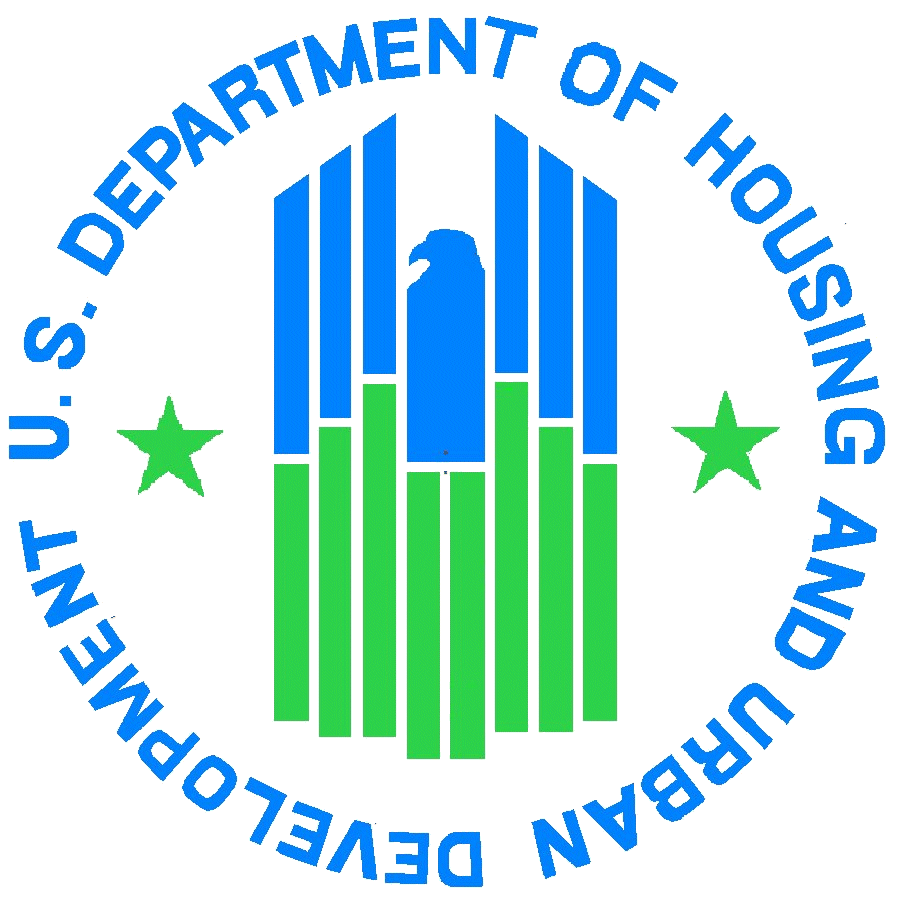 Process
Point-In-Time Count (PIT)
Housing Inventory Count (HIC)
Sheltered Count
Transitional Housing
Decatur Macon County Opportunities Corporation 
Dove, Inc. Transitional Housing Leasing
Dove, Inc. Domestic Violence Transitional Housing
Emergency Shelter
Decatur Cares Rescue Ministry:     -Grace House
-Water Street Mission
Dove, Inc. Domestic Violence Shelter
God’s Shelter of Love:                                -Union Street Shelter                           -Careage House Shelter
Salvation Army
Unsheltered Count
Unfit for human habitation 
Outdoors
Building lobby/hallway
Vehicle
Abandoned/vacant building
Canvassing
Abandoned buildings
Parks/cemeteries
Rural communities
Parking garages
Under bridges
Neighborhoods
Businesses
Unsheltered Count
Community Survey Sites
Good Samaritan Inn
Heritage Behavioral Health Center
Northeast Community Fund
Oasis Day Center
Salvation Army Food Pantry
Catholic Charities Food Pantry
Crossing Healthcare
Crossing Recovery Clinic
Decatur Public Library
Decatur Public Transit Station
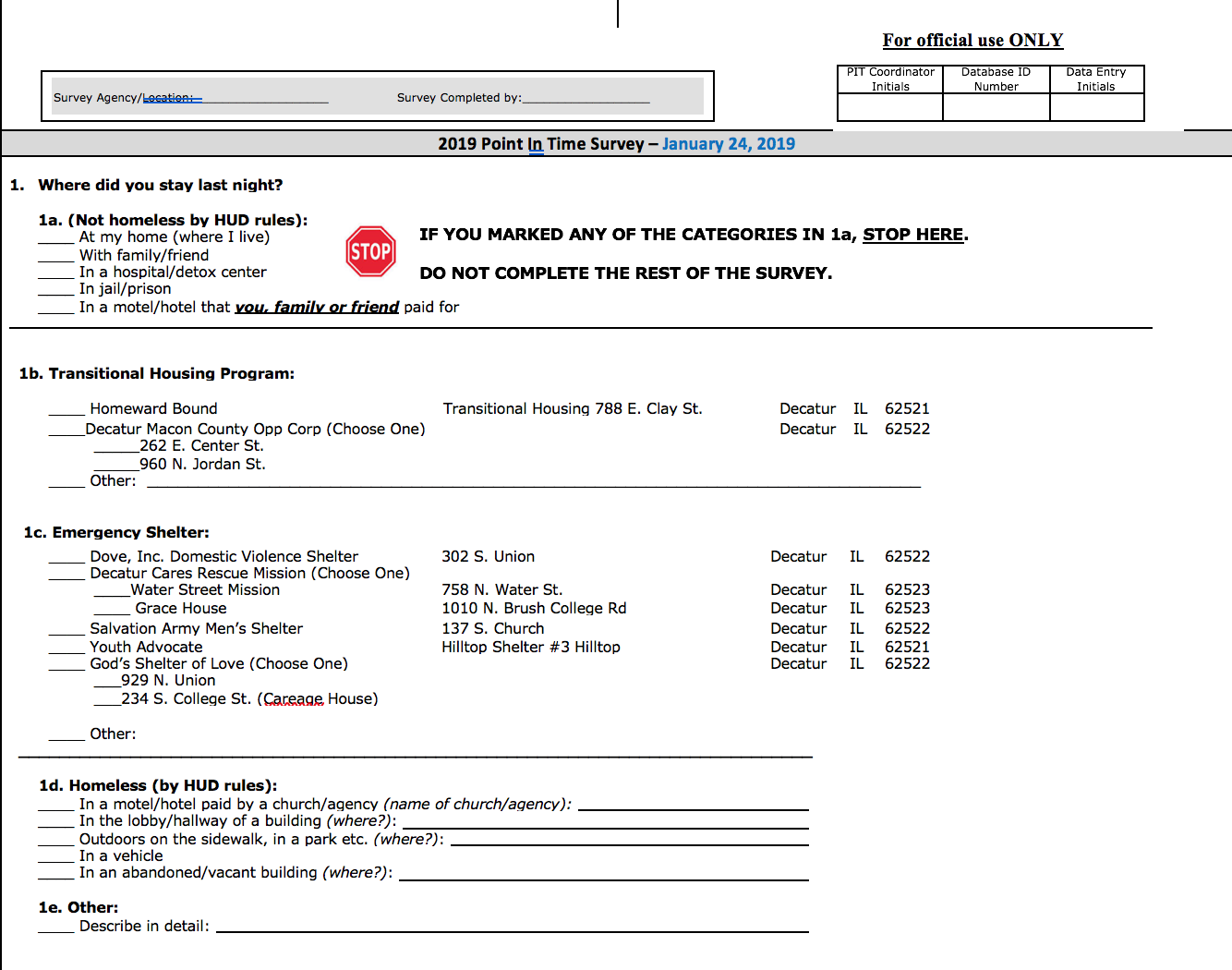 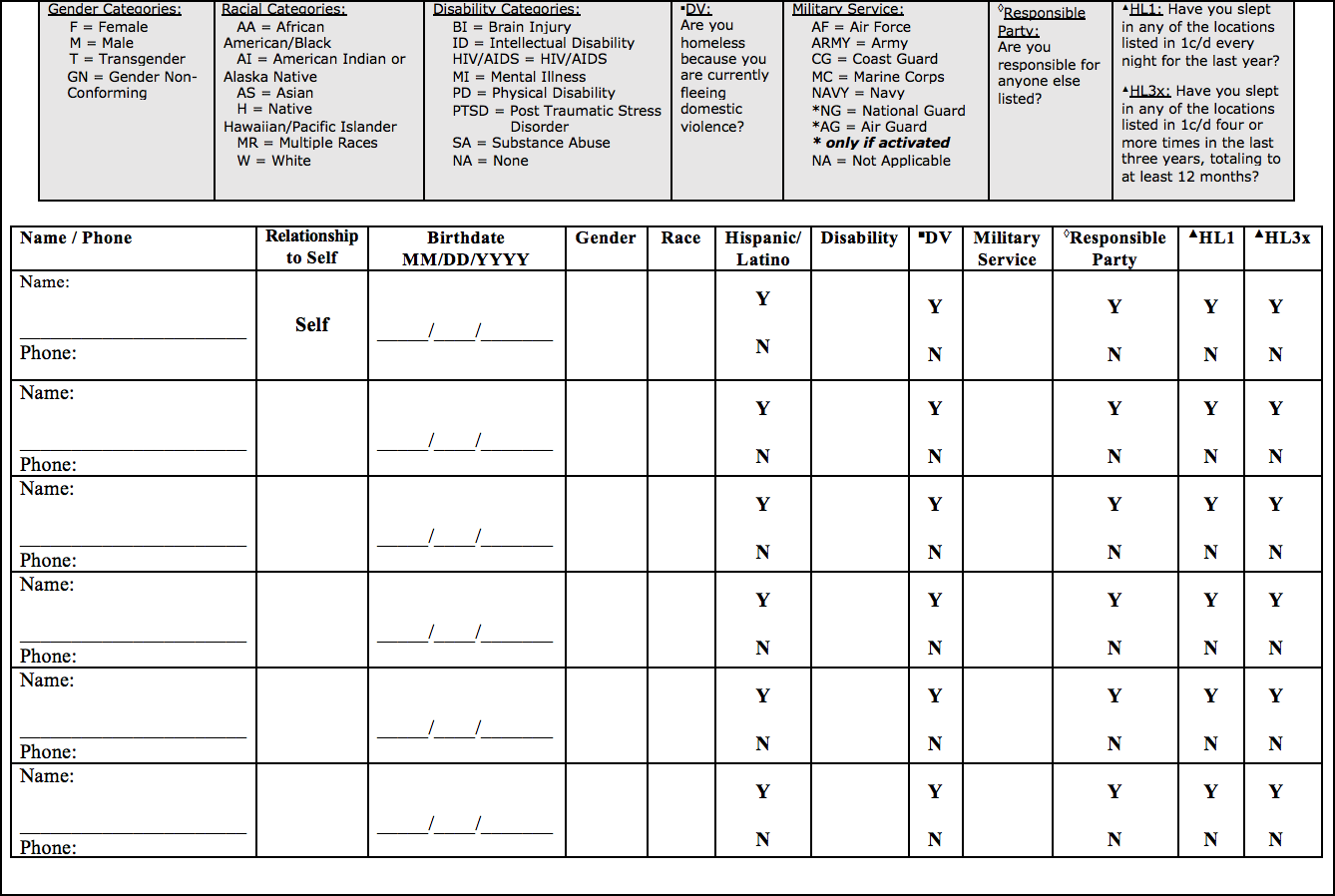 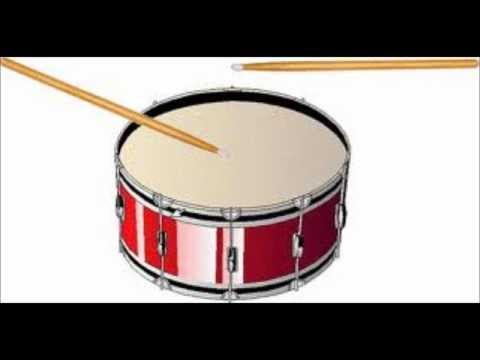 Drumroll…..
Macon County Homelessness
169 total individuals who identify as homeless 
 117 living in emergency shelter
 41 living in transitional housing 
 11 identified as unsheltered
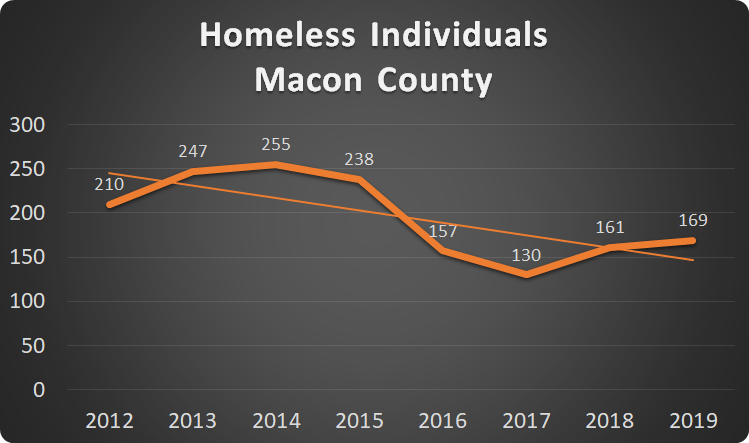 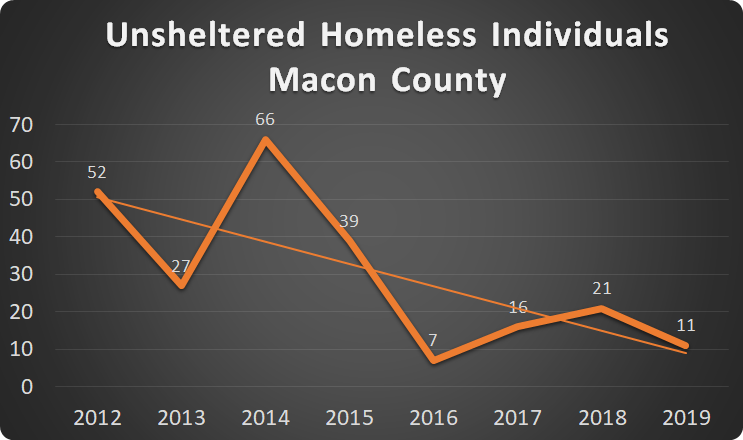 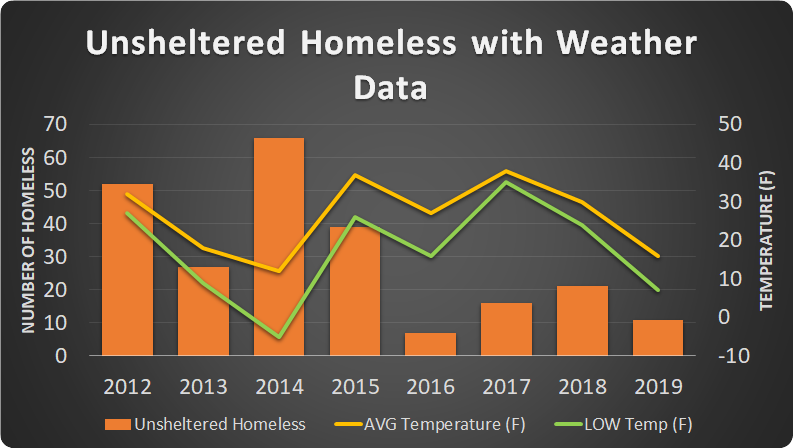 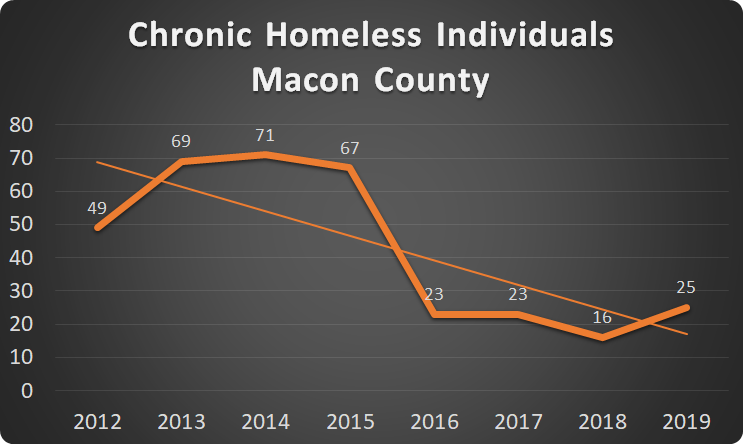 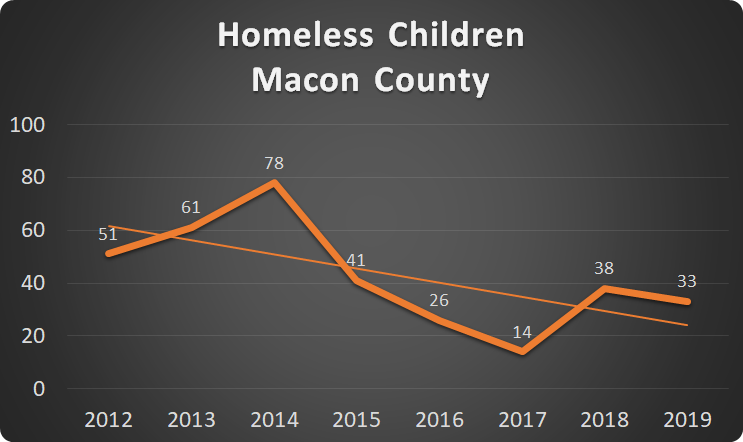 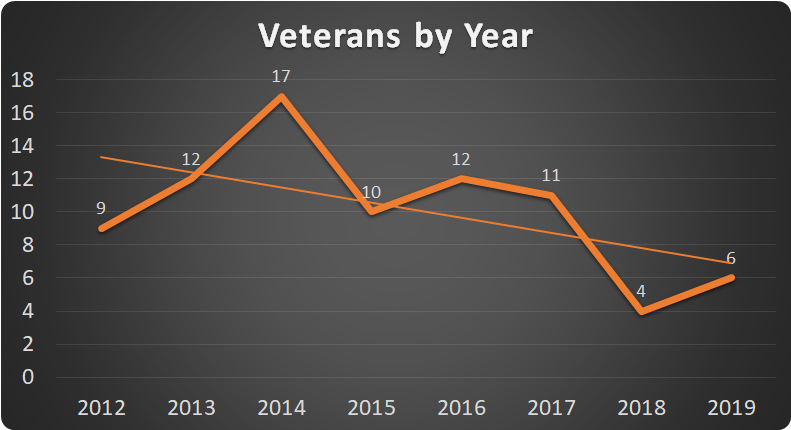 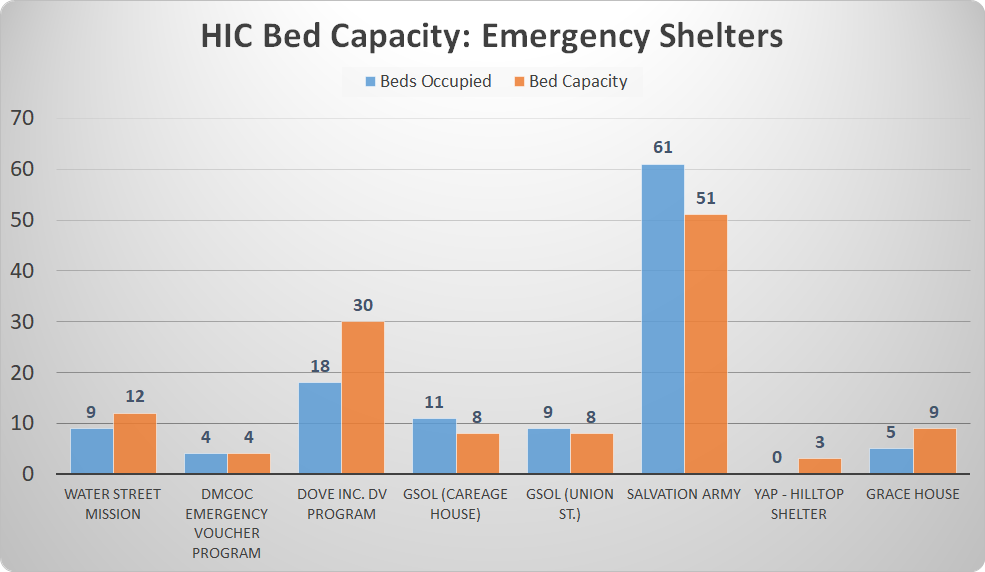 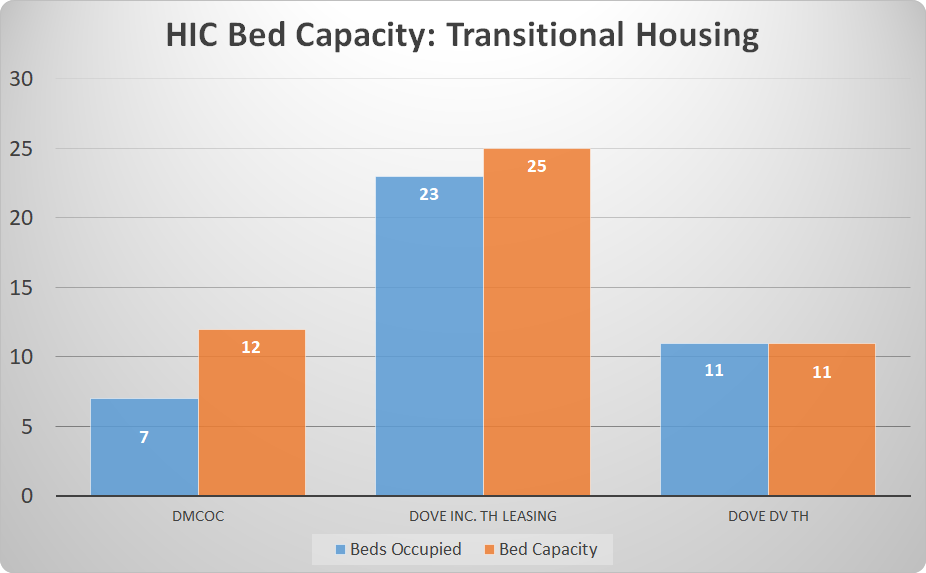 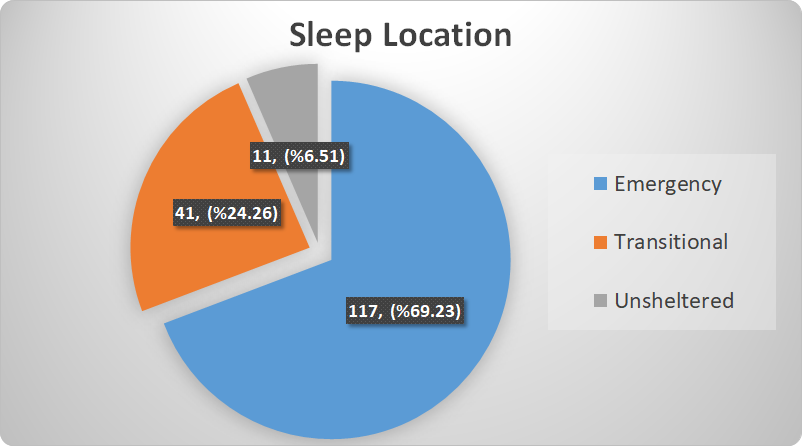 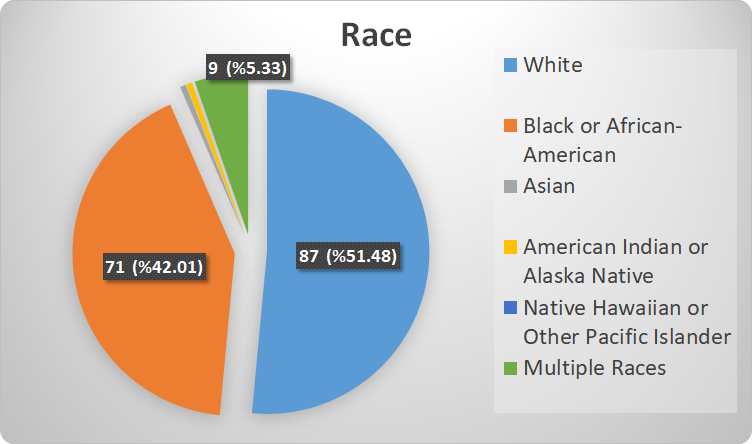 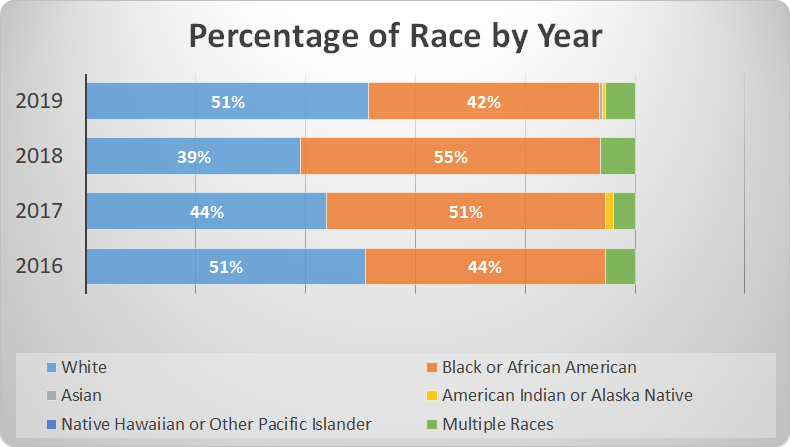 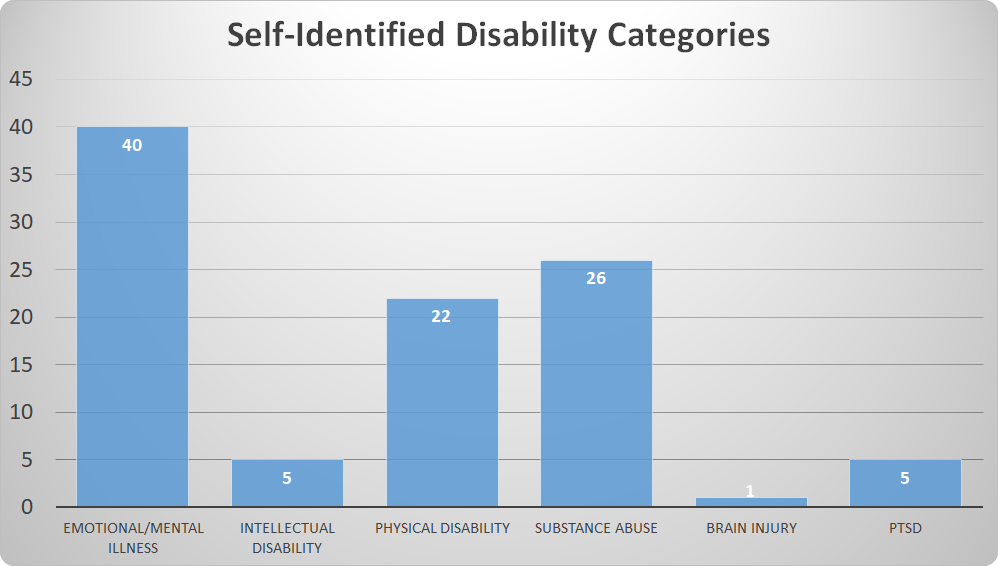 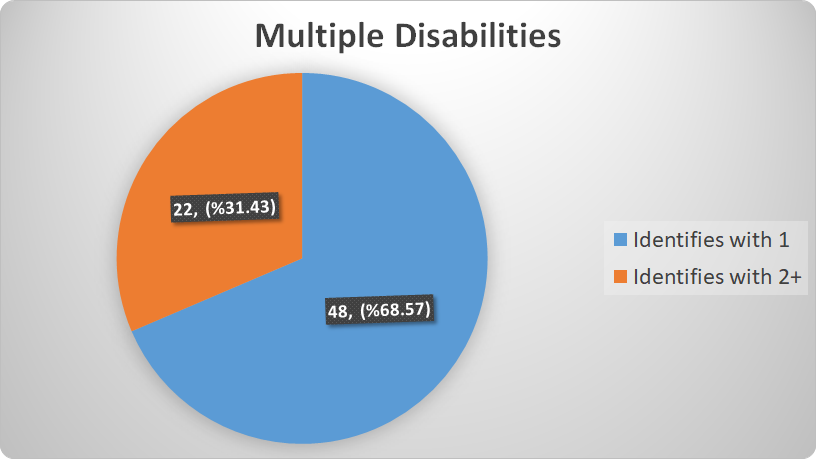 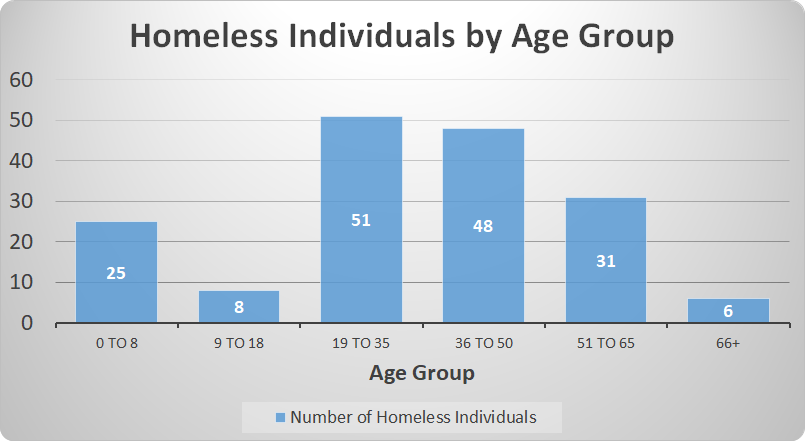 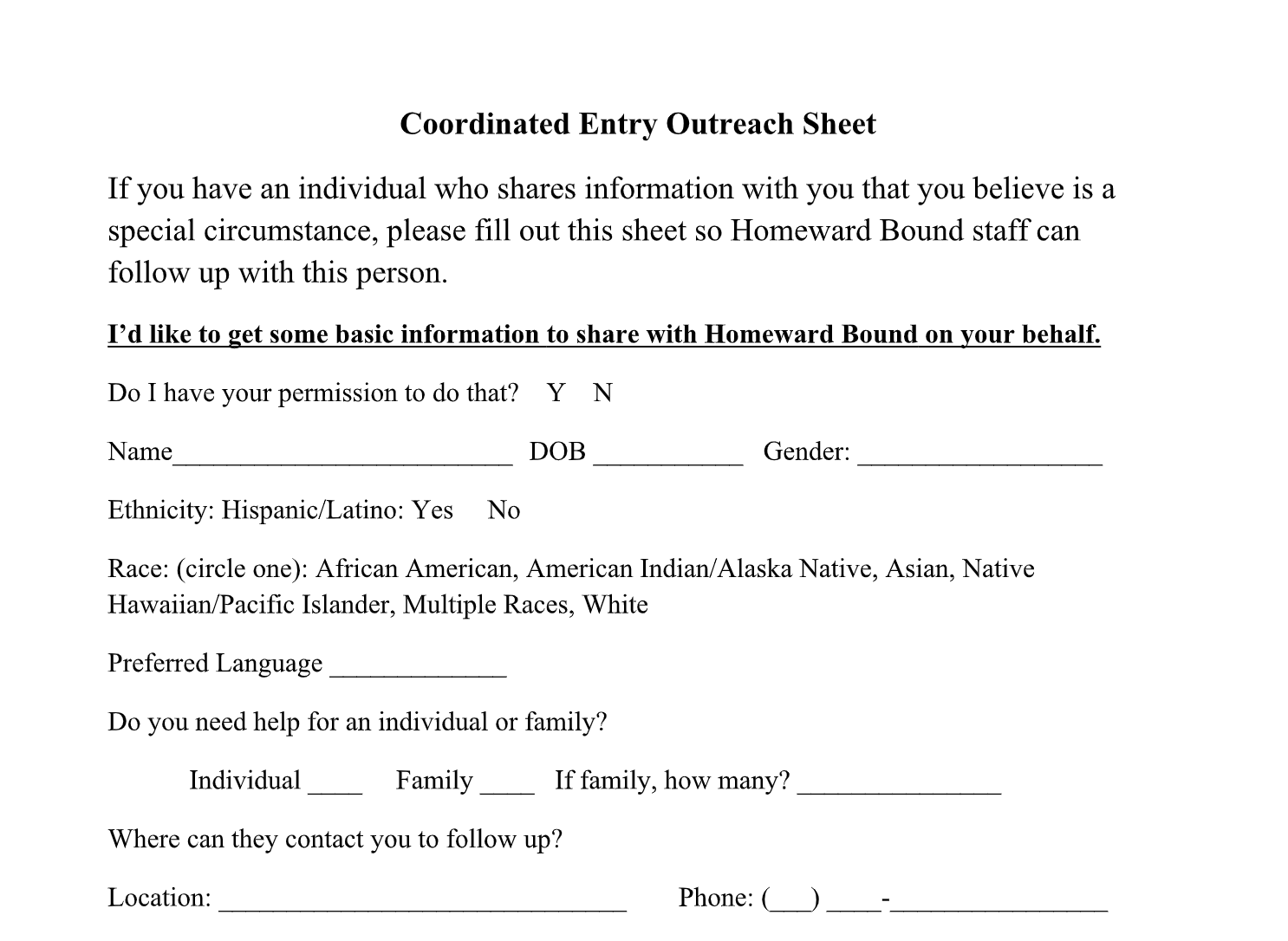 Discussion
Outreach (Homeward Bound)
ISST (Heritage) 
Rise in homelessness 
Weather 
Discrepancies 
Rise in chronic homelessness
Shelter use
New Individuals to community 
Oasis 
CHAT
Coordinated Entry
What are your questions?
Thank you!
To learn more about the CoC, annual PIT survey                            and HIC, please contact:

Homeward Bound Program Director Darsonya Switzer:dswitzer@doveinc.org

Professor Mary Garrison:
mgarrison@millikin.edu